BSC Uwch – BriffioAdvSBW - Briefing
Mehefin 2022
June 2022
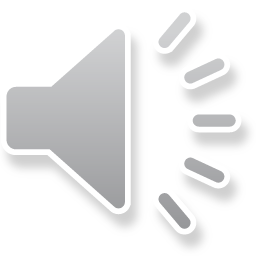 Development of the qualification
Development Advisory Group
Learner Advisory Group
Writers

Submission 1 went to QW in March
Submission 2 in May 
Final submission in July
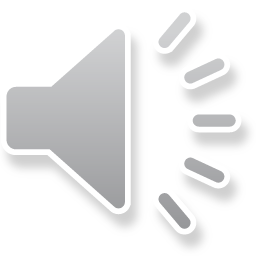 Aims of the Qualification
The Advanced Skills Baccalaureate Wales 
qualification supports:
an appreciation of the importance of skills development and application in a variety of contexts;

development of initiative, independence, and resilience;
 
learners to become effective, responsible, and active citizens.
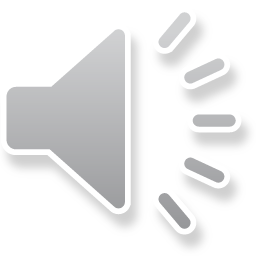 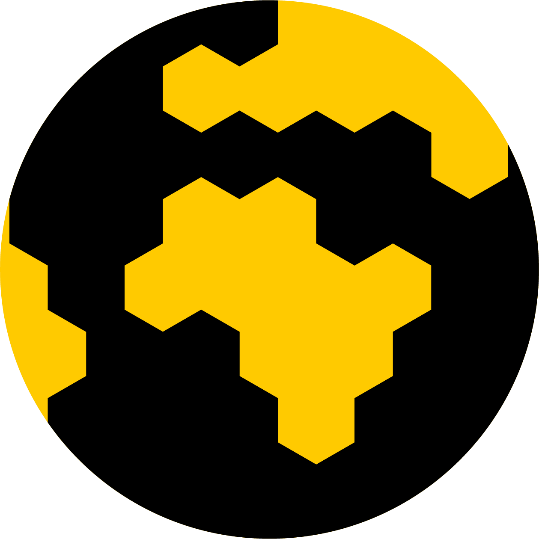 Structure
The qualification will consist of 3 Projects:

Global Community Project (25%)

Future Destinations Project (25%)

Individual Project (50%)
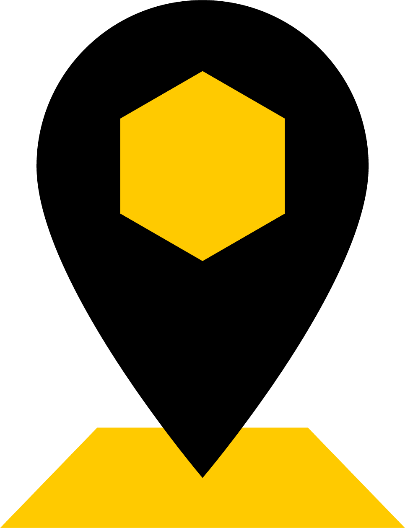 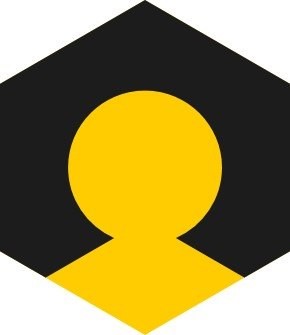 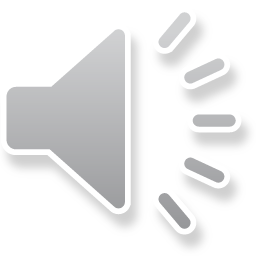 Time allocation
Each Project is allocated 120 hours.
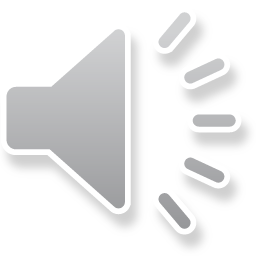 Integral Skills
The qualification is underpinned by the 4 Integral Skills. 

These skills will be developed to a level 3 standard, progressing from level 2 which most learners will have achieved at KS4 .

All 4 of the integral skills will be assessed within each of the 3 Projects.
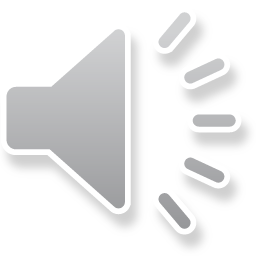 Planning and Organisation Specific Skills
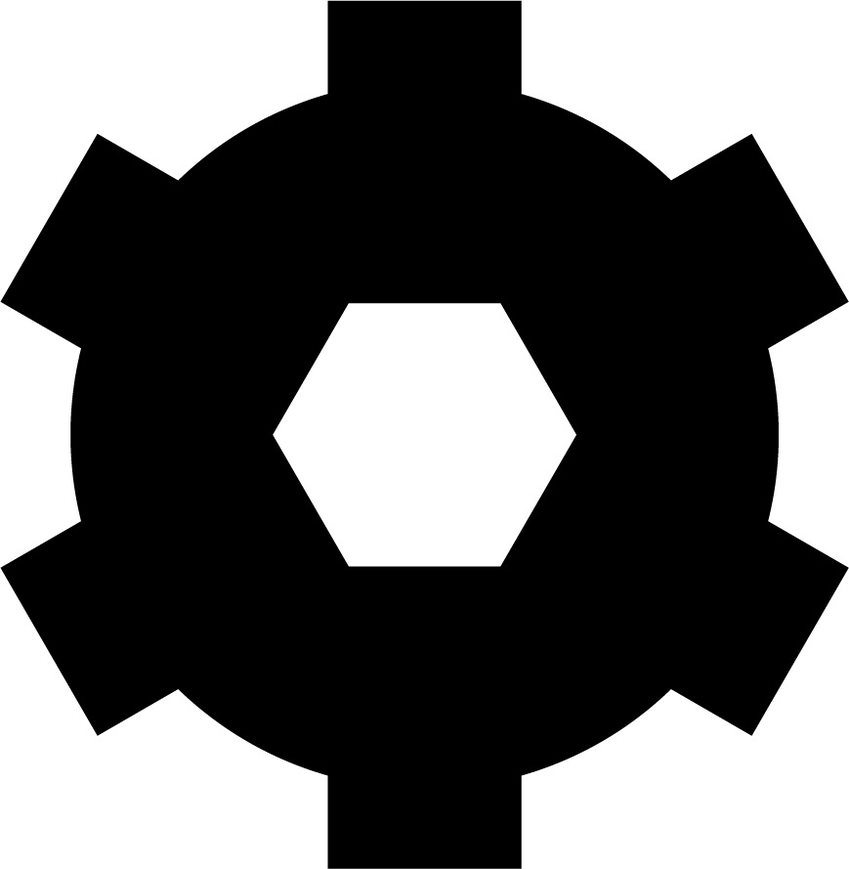 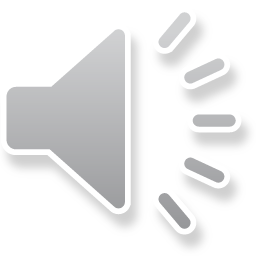 Critical Thinking and Problem-Solving Specific Skills
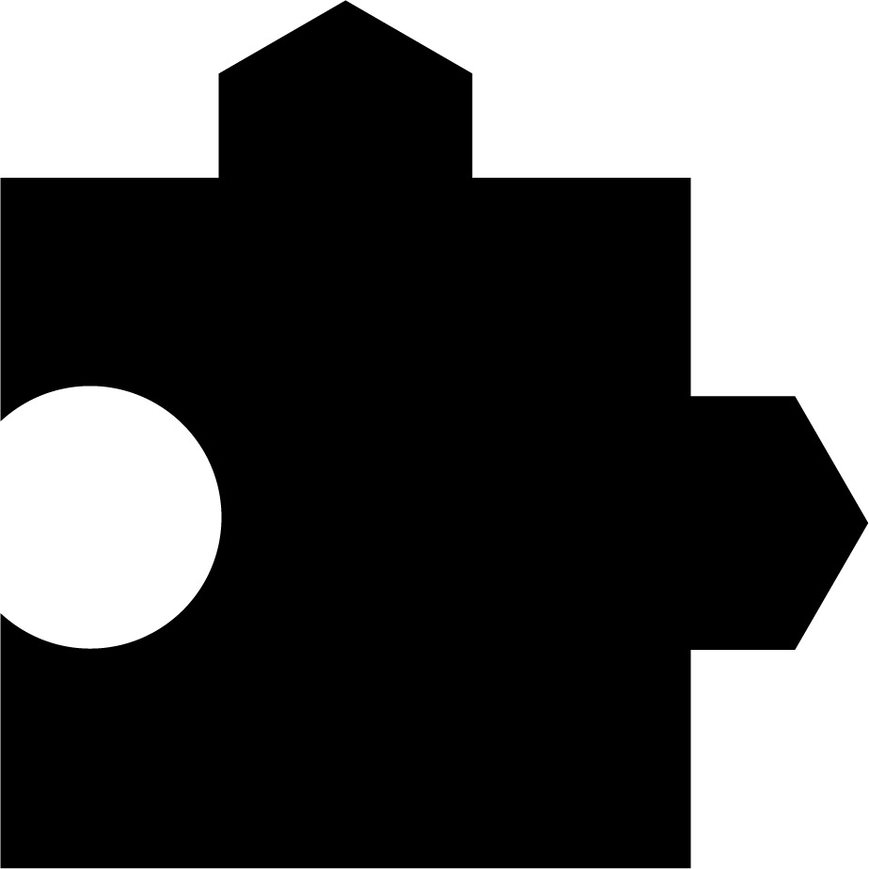 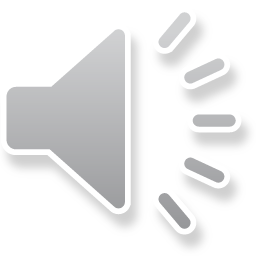 Creativity and Innovation Specific Skills
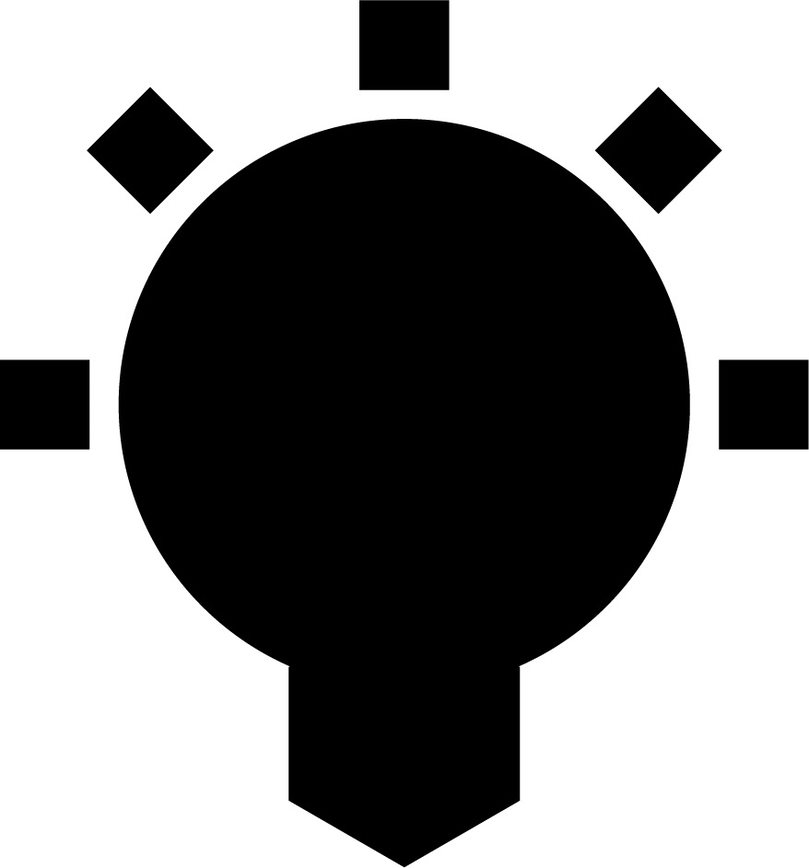 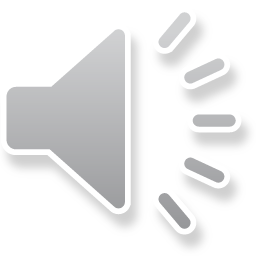 Personal Effectiveness Specific Skills
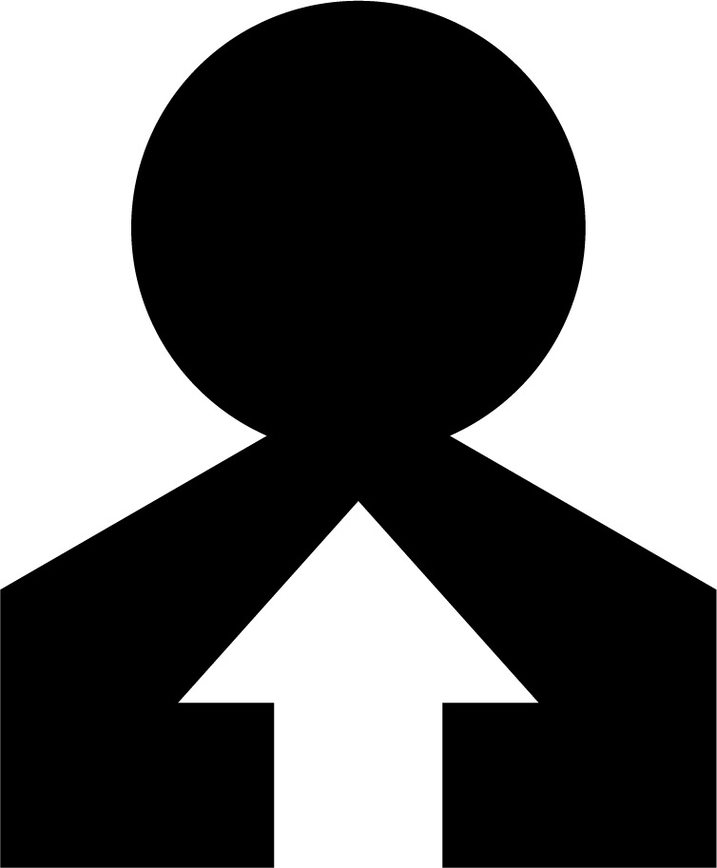 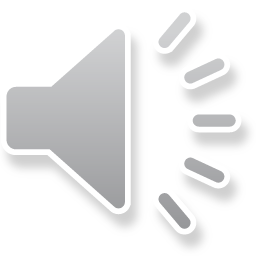 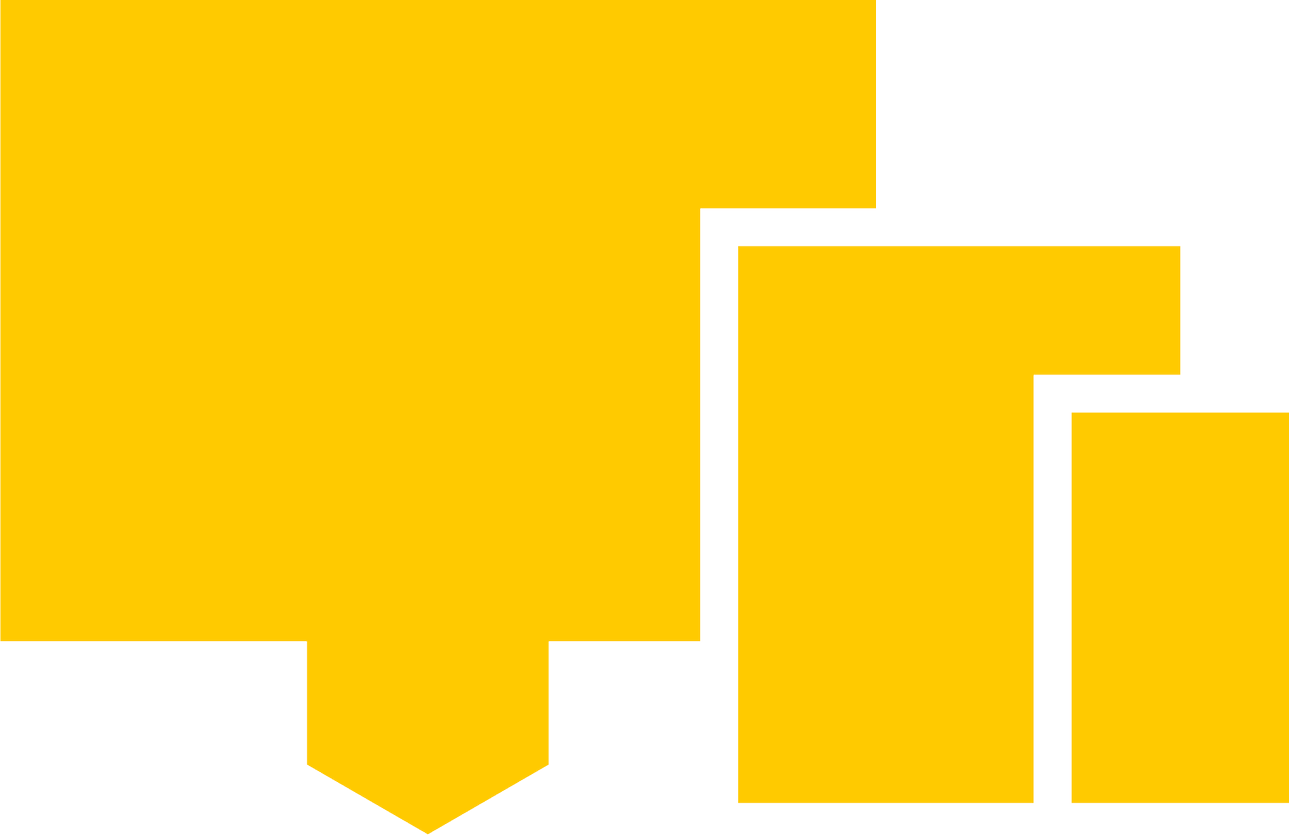 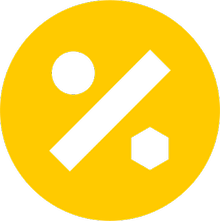 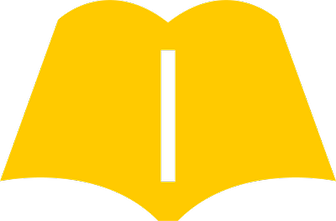 Embedded Skills
The Embedded Skills of Literacy, Numeracy and Digital Competence should be developed through the course to enable learners to have the opportunity to apply them. Demonstrating these skills could provide the opportunities to enhance the assessment of the Projects. 

However, the Embedded Skills will not be explicitly assessed.
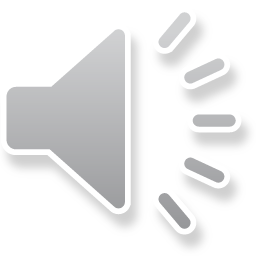 Teaching and Learning Context
Learners will be provided with opportunities to develop and apply their skills in relevant and current contexts.

The United Nations’ sustainable development agenda and Wales’s Well-being Goals [Well-being of Future Generations Act (Wales)], provide a framework within which learners should explore and examine complex issues. 

Learners will be encouraged to draw upon their diverse interests, experiences and cultures, and exercise personal choice in their learning.
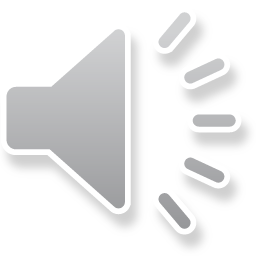 Assessment of the Projects
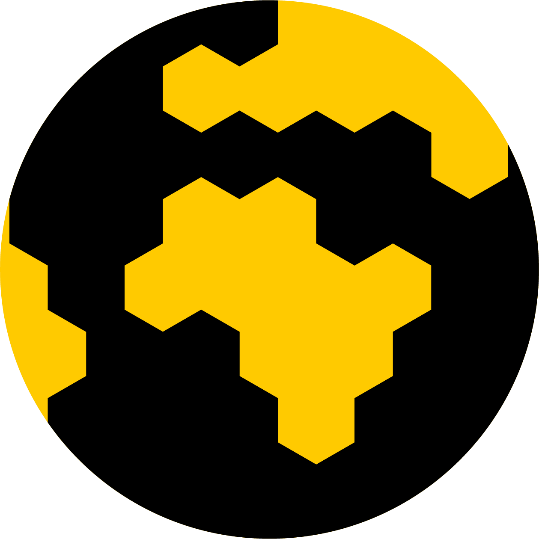 The assessment of each Project will be made up of a number of tasks that are inter linked.

Each task will clearly identify which specific skills are being assessed. Each of these skills will be allocated a set amount of marks. 

The Global Community Project and the Future Destinations Project will be marked out of 72. The Individual Project will be marked out of 96.
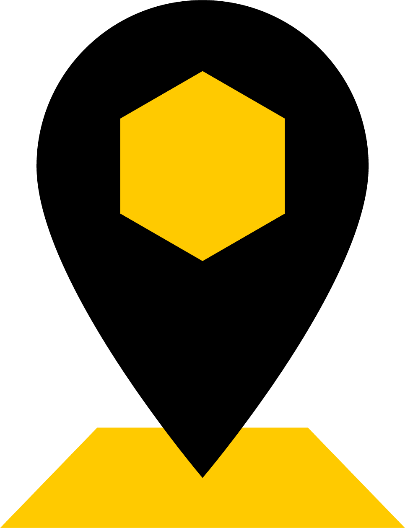 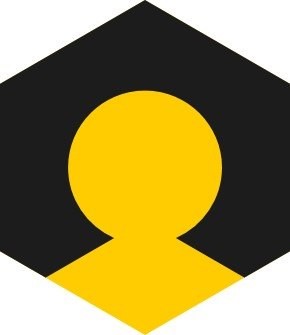 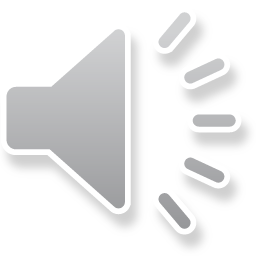 Global Community Assessment
Task 1 - Becoming an informed global citizen 
Develop a deeper understanding of a chosen global issue.
Produce a Research Review of secondary information and use to inform a presentation for an audience. 

Task 2 – Proposing solutions to a global issue in a local perspective 
Explore how the chosen global issue is related to a problem that needs addressing in Wales or a local area. 

Task 3 – Becoming an active citizen 
Contribute towards addressing the chosen global issue by planning and carrying out a community action for at least 15 hours either locally, nationally or globally.
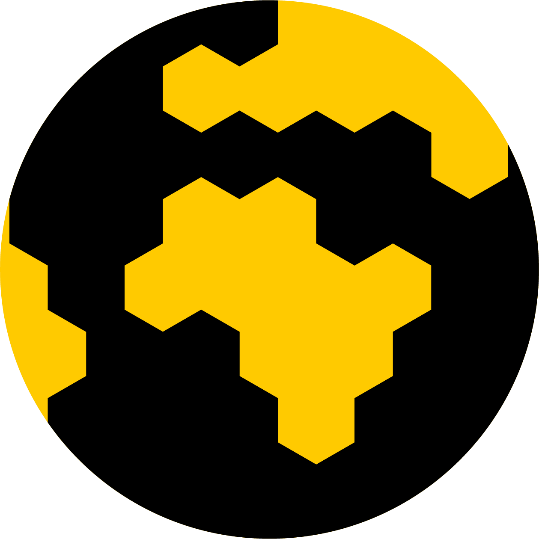 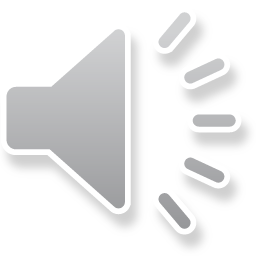 Future Destinations Assessment
Task 1a - Become self-aware 
Produce a Self-Assessment in preparation for your future destination.  

Task 1b - Become employment aware 
Explore potential realistic future employment.  
Produce a Personal Employment Destination Plan, explaining and justifying choices. 

Task 2 - Improving our future 
Devise an initiative on one of these themes - society,  culture, environment  and economy that could have a positive impact on others.
Produce an Initiative Proposal and Presentation. 
Learners will be expected to collaborate with another person, people or group.
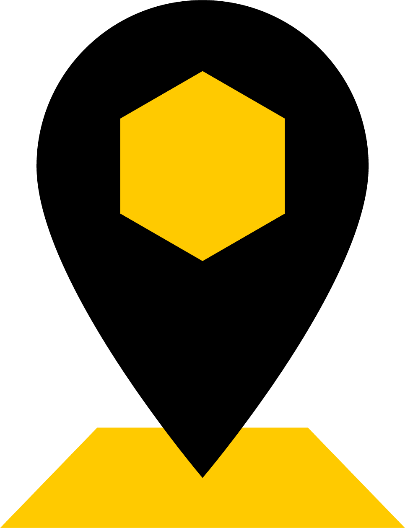 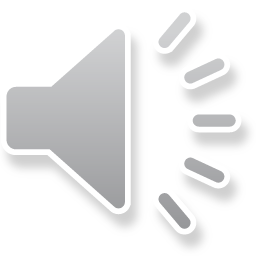 Individual Project Assessment
Task 1 - Produce a research project 
 Select a topic and produce a written research project (Option A), or an artefact (Option B). 

Each learner must be allocated a supervisor who will hold 3 formal meetings at specified times  through the Project.
 
Task 2 – Produce a self-evaluation 
Learners will reflect how their development of the Integral and Embedded skills throughout the Advanced Skills Baccalaureate Wales course has enabled them to plan, manage and produce an Individual Project.
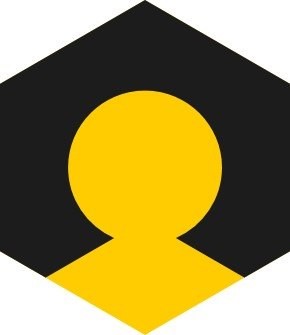 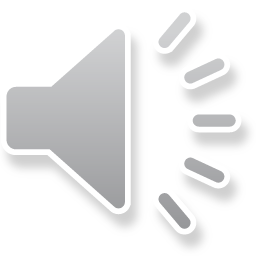 Grading
Each Project will be graded a – u 











The overall Advanced Skills Baccalaureate Wales will be graded A* – U
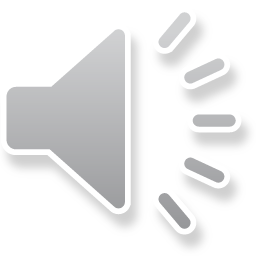 Resources
Introduction to the Advanced Skills Baccalaureate Wales
Transition to Level 3
Course Companion- “My Journey”
Blended learning resources
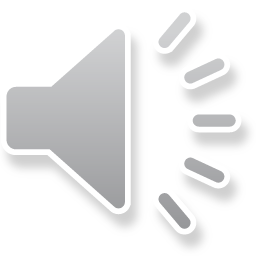 Professional Learning
Introductory Briefings – June 2022

 Preparing to deliver the AdvSBW 
     – October 2022

Preparing to teach the Global Community Project 
    – February 2023 

 Preparing to teach the Future Destinations Project 
     – March 2023
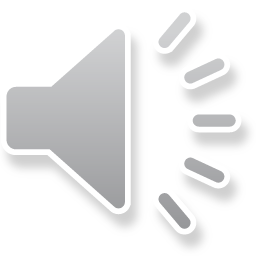 DiolchThank you
Feedback links 
English version: https://www.surveymonkey.co.uk/r/AdvSBW
Welsh version: https://www.surveymonkey.co.uk/r/AdvSBW?lang=cy
Cwestiynau 
Questions
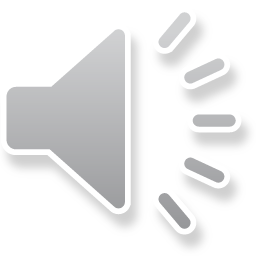